17в. ОБЪЕМ ШАРА(Тела вращения)
1. Объём тора
Рассмотрим тор – фигуру, полученную вращением круга с центром в точке O, радиуса R относительно прямой a, лежащей в плоскости круга и не пересекающей его. Q - основание перпендикуляра, опущен­ного из точки O на прямую a, и пусть OQ=d.
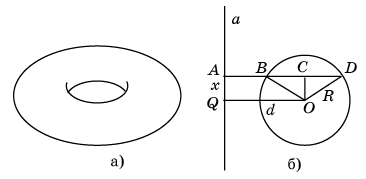 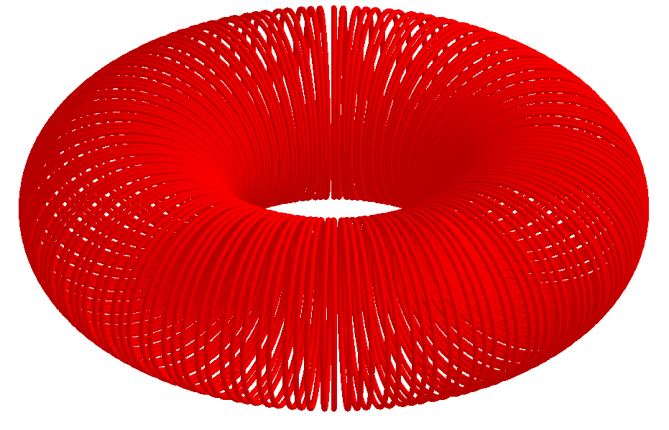 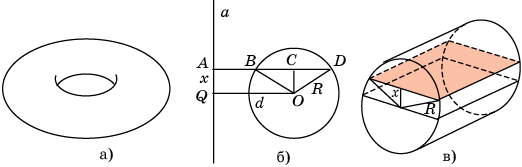 2. Объём параболического сегмента
Рассмотрим фигуру в пространстве, ограниченную параболоидом вращения (y = ax2) и плоскостью, перпенди­кулярной оси Oy и проходящей на расстоянии h от точки O. Такая фигура в пространстве называется параболическим сегментом.
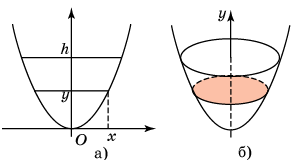 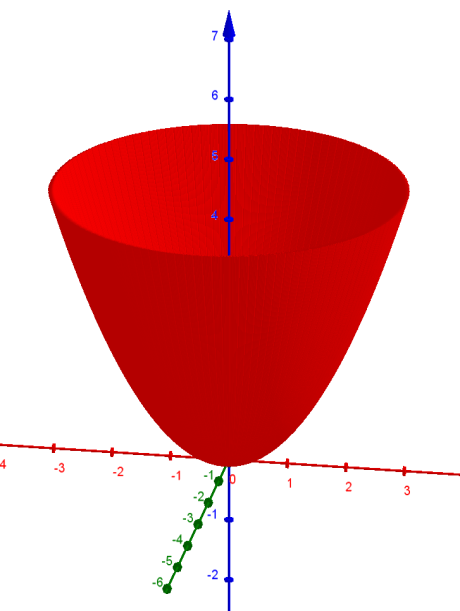 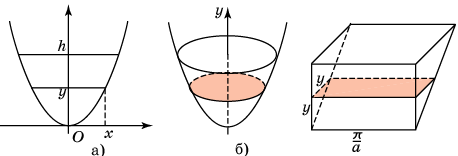 3. Объём гиперболического сегмента
При вращении прямой b, скрещивающейся с прямой a, получается гиперболоид вращения. Найдем объём гиперболического сегмента ограниченного этой поверхностью и двумя кругами соответственно с центрами O и P.
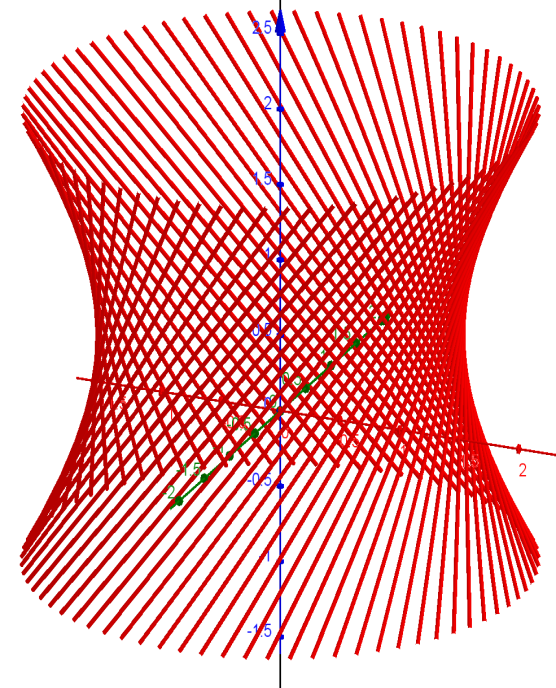 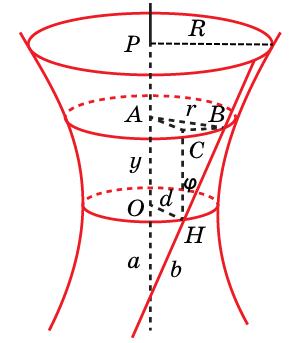 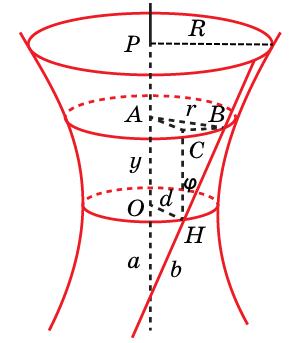 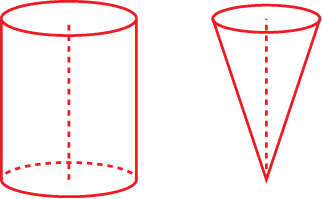 Упражнение 1
Найдите объём фигуры, полученной вращением единичного тетраэдра, вокруг прямой, проходящей через середины противоположных рёбер.
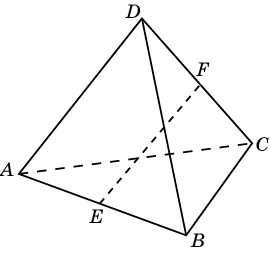 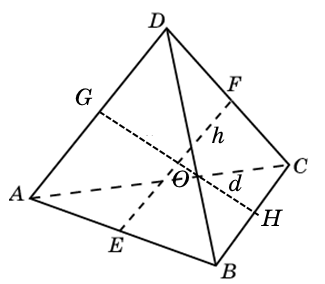 Упражнение 2
Найдите объём фигуры вращения единичного куба вокруг прямой, проходящей через середины его противоположных рёбер.
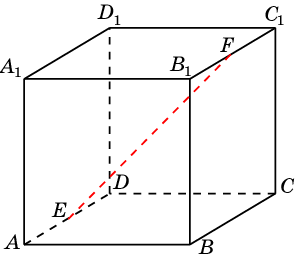 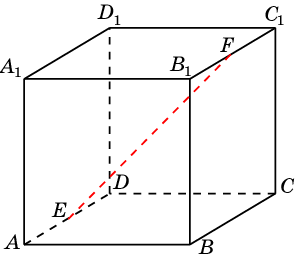 Упражнение 3
Найдите объём тела вращения единичного куба вокруг прямой, содержащей его диагональ.
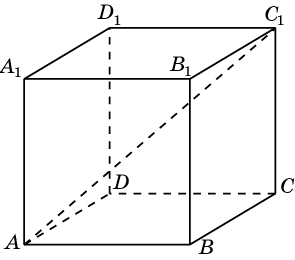 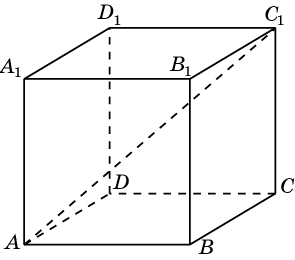